Условия формирования счастливой семьиПсихолог школы-гимназии №2 имени Гафу Кайырбекова: Нурушева Г.Ж.
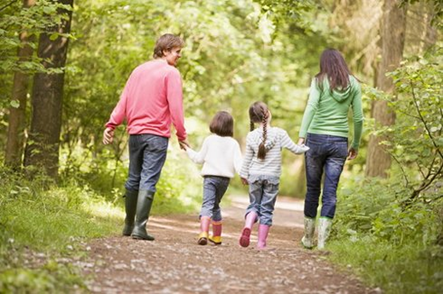 Совет первый:
Перестаньте все время говорить, послушайте своего ребенка. Вы точно знаете, что правильно, а что ошибочно, и уверены, будто Ваш ребенок должен думать точно так же и для его же пользы? Поверьте, пока Вы с уважением не отнесетесь к мыслям, суждениям, позиции своего ребенка, он не воспримет ваших советов. Если в Вашу совместную с ребенком жизнь войдет привычка беседовать, интересоваться делами друг друга, рассматривать разные точки зрения, высказываться по очереди, пытаться найти позитивное зерно в словах собеседника — будет больше уважения и к взрослому опыту жизни.  Можно в беседе за ужином обменяться своими планами, трудностями и опасениями, попросить поддержки у ребенка и дать ему совет.
Совет второй:
     Для тех родителей, чьи дети «ничего не хотят». Часто встречающаяся ситуация, когда в школу ходит с надрывом, увлекается только компьютером, про будущее не желает думать. Поговорив с такими детьми, начинаешь думать: «он ничего не сможет», «у него ничего хорошо не получается», «он ничего не успевает». Психологический прием в таких случаях: сказать себе «стоп!». А затем проанализировать те дела, которые Вашему ребенку все-таки удаются, и помочь ему разобраться со своей самооценкой. Найдите в своем ребенке не менее десяти положительных качеств или дел, которые у него получаются хорошо. Затем ежедневно, мимоходом, в беседе упоминайте об этих качествах при ребенке. Скажите ему самому или выскажитесь об этом при других людях в его присутствии. Говорите о нем с теплом и эмоциональной доброжелательностью, и вы заметите, что у него появится желание быть и дальше успешным в этих областях.
Совет третий:
       Поговорим об ошибках, потому что «правильное» отношение к ошибкам пока очень сложно входит в культуру. До сих пор ошибка воспринимается как неудача. Но уже хорошо, что многие понимают — на чужих ошибках не научишься. Вот  пример. Когда что-то сразу получается, человек потом редко может вспомнить, а как он это делал, память это не всегда удерживает. А вот если сначала получалось плохо, а потом он что-то исправил и сделал хорошо, этот случай долго помнится. Человек становится как бы специалистом, может даже рассказать другим, как справляться с такими трудностями. Ошибка с последующей работой над ошибкой приведет к хорошему результату. Поэтому не спешите резко критиковать ребенка за «неправильные» мысли или поступки. Убедите его, а в первую очередь самих себя, что он может исправиться, разберите с ним возможные варианты действий по исправлению ошибок, дайте шанс показать себя с лучшей стороны.
Отношение к ребенку:
√ Любовь к ребенку: похвала, ласка и нежность рождают в ребенке  ощущение защищенности, уверенности, свободы.
√ Отношение к ребенку как к существу равному.
√ Уважение к ребенку – признание его личности.
√ Общая жизнь родителей и детей. Сочувствие, переживание сообща всех детских бед и радостей, дружба с ребенком.
√ Детство не преддверие жизни, а сама жизнь, полная глубоких и ярких переживаний.
√ Оптимистическая вера  в возможности ребенка, в его лучшие свойства, в случайность и временность неверного поведения.
√ Поддержание мажора, радостной, оживленной атмосферы в доме, семье.
√ Согласие с ребенком, а не подчинение его воле родителей.
√ Справедливость и мера в поощрении и наказании детей.
Развитие:
√ Создание вокруг ребенка поля возможностей, не только соответствующих его сегодняшнему уровню развития, но и опережающих.
√ Помощь ребенку в удовлетворении его потребностей в познании, утверждении, самовыражении, самоопределении, самостроительстве.
√ Готовность отвечать на все вопросы, даже «взрослые».
√ Предоставление ребенку свободы выбора – чем заняться, во что поиграть, что поделать.
√ Отказ от стандартизации своего ребенка. Признание за ребенком права на то, чтобы быть вундеркиндом, а на то чтоб не быть им.
√ Поощрение творчества в любой работе: самые заурядные дела можно делать празднично, и ребенок должен это видеть.
Родители:
√ Любовь, взаимопонимание, сотрудничество в отношениях между родителями.
√ Зрелое отношение родителей к своей социокультурной миссии – воспитанию детей.
√ Гуманно-личностный подход к ребенку: любить, понимать, сострадать, помогать.
√ Любовь, доброта, участие, сотрудничество с детьми, рациональная организация их жизни.
√ Мудрость отца – в создании в семье культа матери, а мать должна заботиться об авторитете отца.
√ Знание родителями особенностей своего ребенка, понимание его физических, психических, душевных свойств, применение диагностики.
√ Пример собственного поведения родителей – самый мощный способ воздействия на ребенка. Ребенок подражает родителям не только внешне, но и внутренне.
Императивы гуманного семейного воспитания

√ Не применять к ребенку насилия, даже из добрых, заботливых побуждений.
√ Не срывать зло на ребенке!
√ Не бить ребенка!
√ Не лгать ребенку!
√ Не запугивать ребенка!
√ Не зачаровывать ребенка в жизни!
√ Не назидать! Занудные нотации, «растачивание мозгов» -  самое беспомощное оружие воспитателя.
√ Не считать ребенка виноватым (ребенок хорош, плох его поступок).
√ Не ограничивать понапрасну.
√  Не бояться активности ребенка, не удерживать его в том, что ему интересно, что ему в радость.
√ Не захваливать, не превозносить, не сюсюкать с ребенком, не потакать ему, не играть с ним в детство, а жить настоящей жизнью.
√ Не говорить ребенку (ни в шутку ни всерьез): «Я тебя не люблю, я тебя брошу, обменяю и т.д.».
√ Не привлекать ребенка для разрешения семейных конфликтов.
√ Не потешаться над ребенком и не выставлять его на посмешище.
√ Не вешать на ребенка отрицательные ярлыки, ни в коем случае не говорить: «Ты лентяй, ты злой, ты врунишка».
√ Не нарушать данных ребенку обещаний.